Урок культуры здоровья
Внеклассное мероприятие во втором классе
Автор: учитель начальных классов
МОУ СОШ №2 города Пугачёва
Саратовской области
Киселёва Елена Борисовна
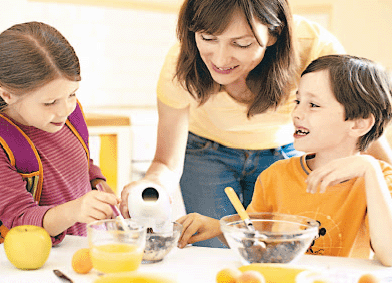 На завтрак мы выбираем кашу
Кашу маслом не испортишь
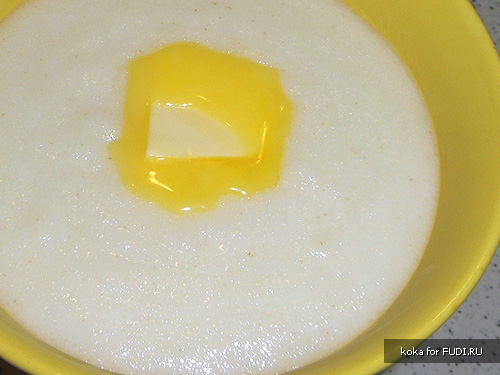 Щи да каша - пища наша!
Нужно ли завтракать?
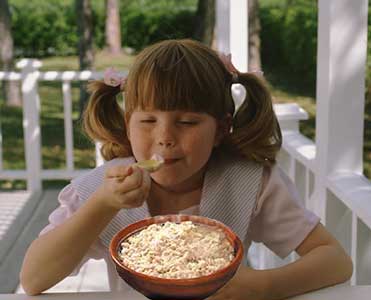 Завтракать нужно обязательно: позавтракав, вы запускаете работу всего организма
Для того чтобы вы охотнее ели, не стоит садиться за стол сразу же после пробуждения. Дайте время  организму проснуться — на это нужно отвести 30—40 минут.  Умоетесь, одентесь, сложите ранец, а уже перед выходом из дома позавтракайте
Не переедайте во время — с полным желудком ему будет тяжело сконцентрироваться на уроке
Полезны ли сухие завтраки?
Употребляя в пищу различные виды хлопьев ,  вы получаете полезные микроэлементы и витамины. Кукурузные хлопья содержат витамин Е и провитамин А, рисовые хлопья – аминокислоты и калий, овсяные – железо, фосфор, магний.
Наиболее полезными и питательными для  вас будут завтраки, рекомендованные для диетического питания . Сведения об этом должны быть указаны на упаковке. Желательно выбирать наиболее натуральные сухие завтраки, без дополнительных ингредиентов, эмульгаторов и красителей.
Сухие завтраки - блюдо не ежедневное. Лучше всего включать их в меню два-три раза в неделю, как ребенку, так и взрослому.
Какие бывают национальные завтраки?
Французский завтрак (его же часто называют континентальным): круассан, масло, яйцо, апельсиновый сок, конфитюр, кофе.
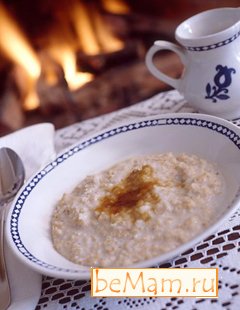 Какие бывают национальные завтраки?
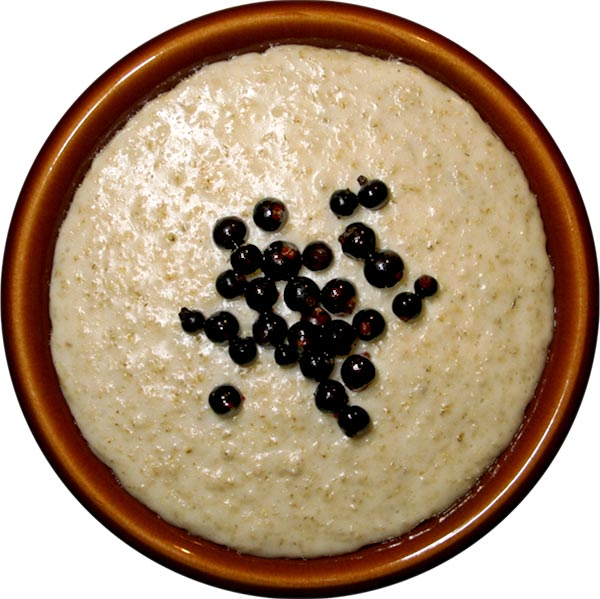 Английский завтрак – это не только «овсянка, сэр»,  но и яичница с беконом, колбаски и печеные бобы
Какие бывают национальные завтраки?
У русских- каша наиболее подходящее блюдо для завтрака. Она содержит наибольшее количество питательных веществ, легко усваивается организмом. Наиболее полезна гречневая каша. Далее каши из овса, риса, манная каша- самый калорийный продукт. Следует есть перед контрольной, соревнованиями и работой.
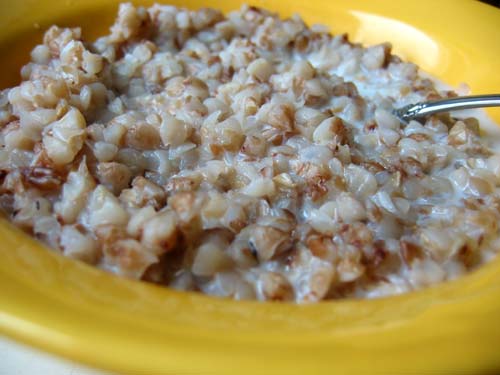 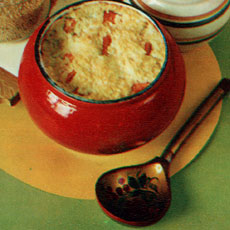 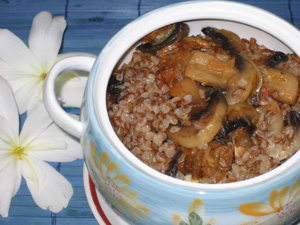 Каша - исконно русское блюдо. Специальные каши варились в честь любого знаменательного события
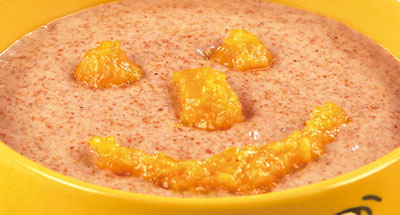 Вот они – эти зернышки – на тарелке!
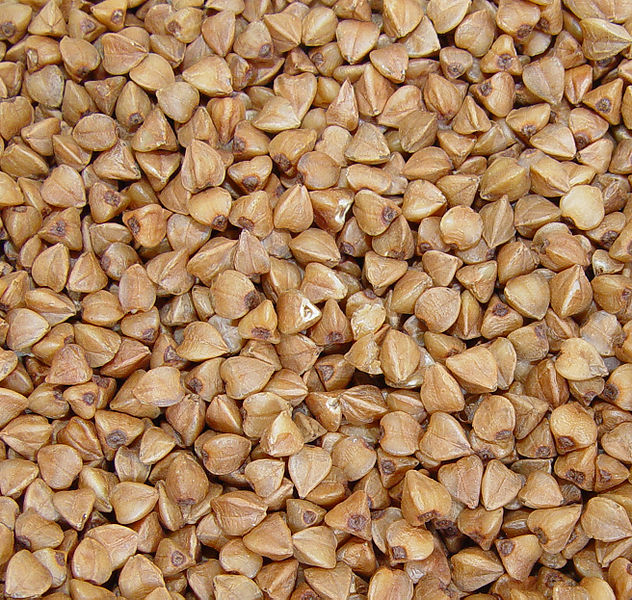 Загадки
Угадайте-ка загадку.
Черна, мала крошка,
А пользы много в ней.
В воде поварят,
Кто съест – похвалит.
Меня одну не едят
И без меня не едят.
На воду упала и сразу пропала.
Крупа
Соль
Я бел как снег,
В чести у всех.
И нравлюсь вам
Во вред зубам.
Белое, а не вода,
Сладкое, а не мед.
От буренушки берут,
Деточкам дают.
Сахар
Молоко
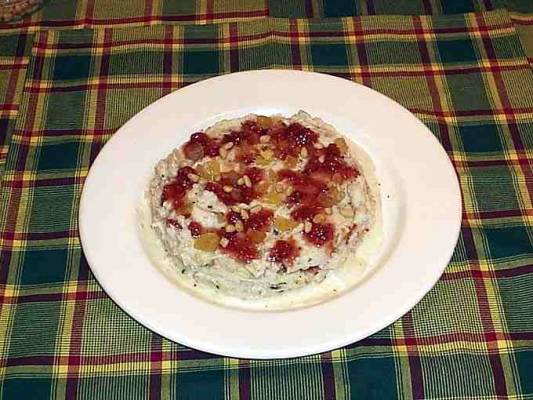 Посмотрите, вот какая она –  боярыня-каша
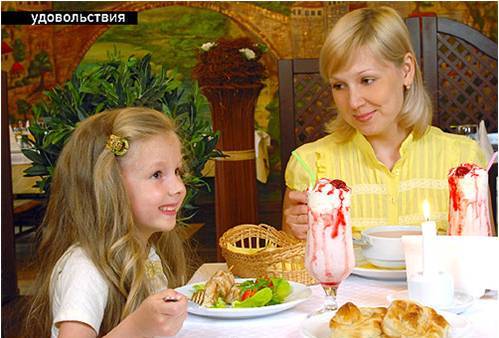 Приятного аппетита!
Конкурс пословиц и 
поговорок о каше
" Щи да каша- пища наша" .
"Без каши обед не в  обед" .
"Густая каша семьи не разгонит" .
"Один и у каши сирота". 
"С ним  каши не сваришь. "
"Когда дрова горят ,тогда и кашу варят. "
"Не наша еда орехи ,каша наша еда. 
«Заварил кашу, так не жалей масла." 
"Нет щей ,так   кашицы больше лей.
" Быть бы хлебу , а каша будет"
Конкурс скороговорок
На столе каша, а на стуле  Маша.
Маша  ела кашу,  мама  мыла чашу. 
Дали Паше кашу с простоквашей, не хотел он каши с простоквашей.  Дайте мне обычной каши. 
Сладкая кашка для Пети и для Сашки.
Что еще можно есть на завтраки?
Рецепты собраны учащимися:
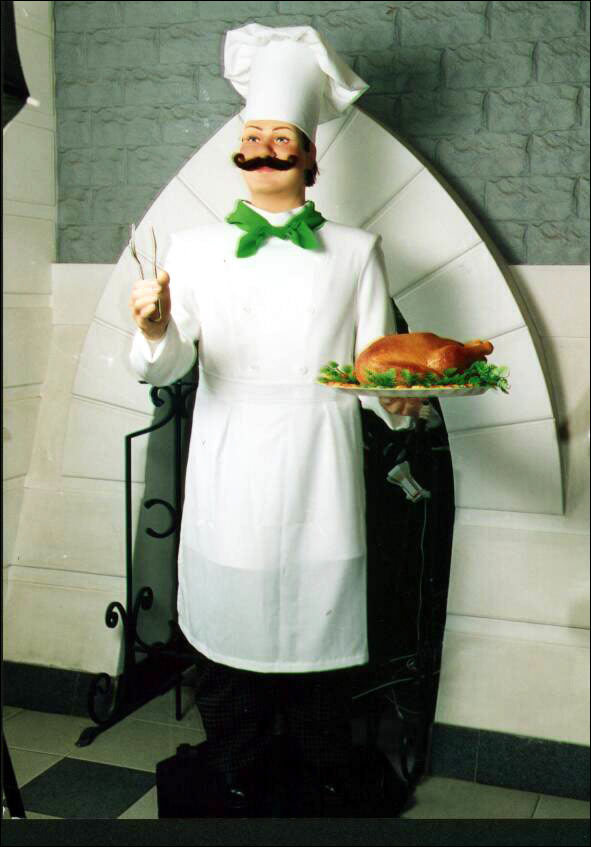 Быстрая каша
Сырники
Ленивые вареники
Макаронный салат
Мини - пиццы
Быстрая каша
Вам понадобится: 3-4 ст. ложки овсянки самого мелкого помола, 1 стакан кипятка, 2 ч. ложки сахара. Залить овсянку кипятком, поставить в  микроволновку или на огонь на одну минуту (если вы варите кашу в микроволновке, то удобнее делать это в большой и глубокой керамической тарелке). В кашу по желанию можно добавить немного сливочного масла, сухофрукты, орехи, варенье.
Сырники
Вам понадобится: 250 г творога, 1 яйцо, соль, сахар по вкусу, 2 ст. ложки муки высшего сорта, растительное масло для жарки. Творог смешать с яйцом, добавить соль, сахар, тщательно перемешать, добавить муку. Замесить тесто. Вылепить шарики, обвалять их в муке и расплющить, чтобы они были высотой 1 см. Жарить на умеренном огне. Подавать со сметаной, вареньем или медом.
Ленивые вареники
Вам понадобится: творог - 1 пачка, яйцо - 1 шт., сахар - 1-2 ст. ложки, мука - 2 ст. ложки., ванилин на кончике ножа, соль - 1/8 ч. ложки. Растереть творог с яйцом, солью, сахаром и ванилином. Добавить муку и тщательно перемешать. Выложить тесто на посыпанную мукой доску и размять, присыпать сверху мукой и раскатать до 1 см толщины. Вырезать с помощью формочки или просто нарезать полосками с палец толщиной. Опускать в кипящую подсоленную воду. Варить, пока не всплывут. Достать шумовкой и выложить слоями на блюдо, каждый слой слегка посыпать сахаром, чтоб не слипались. Подавать со сметаной или растопленным сливочным маслом.
Макаронный салат
Всем известно, как дети любят макароны. Этим можно воспользоваться и приготовить для праздника ребятни макаронный салат.Основа салата - разноцветные макароны твердых сортов. Макароны отварить, откинуть на дуршлаг, остудить. Маслины без косточек порезать колечками, выложить в салат. Банку горошка слить, тоже добавить в салат. Посолить по вкусу. Смазать оливковым маслом майонезом).
Мини - пиццы
Основа мини-пицц - обычные баранки (сушки).Баранки размочить в теплом молоке примерно 40-50 минут (до размягчения, но чтобы они еще не разваливались). Затем их выложить на противень, обильно смазанный постным маслом, и внутрь каждой баранки наложить мясной фарш с добавлением специй по вкусу. В фарш также можно добавить цветную капусту или брокколи, тогда фарш станет нежнее и пышнее).Все присыпать тертым сыром и/или зеленью (в зависимости от ваших возможностей и желания). Затем запекать это все в духовке 15-20 минут и... готово!
Используемые источники
Л.А.Обухова, Н.А.Леняскина «Школа докторов природы или 135 уроков здоровья» Москва «ВАКО» 2004г.
М.М.Безруких, Т.А.Филиппова «Разговор о правильном питании» Москва «Олма-Пресс» 2002
http://www.yandex.ru/ картинки